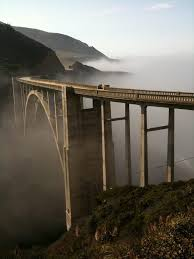 Building Bridges
Unit 5, Week 5
Spelling Words
How do things get built?
spoil
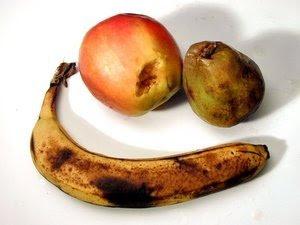 coin
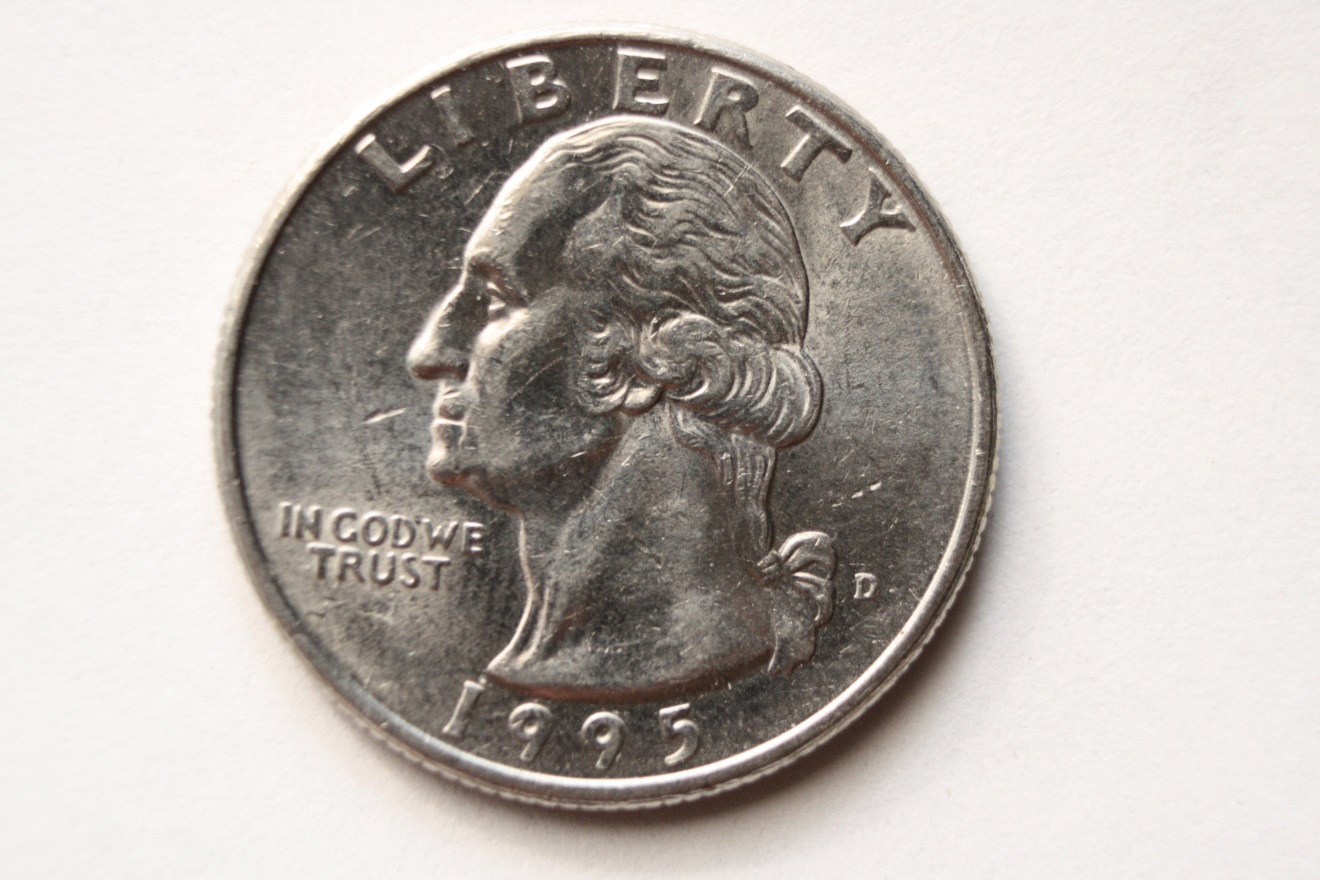 join
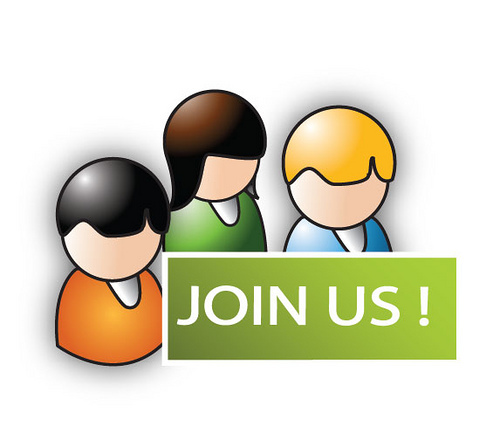 joy
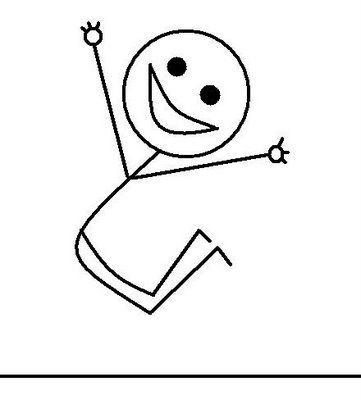 toy
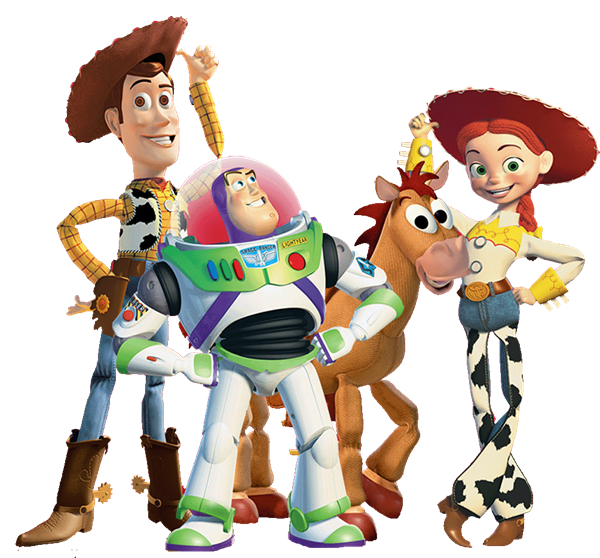 boy
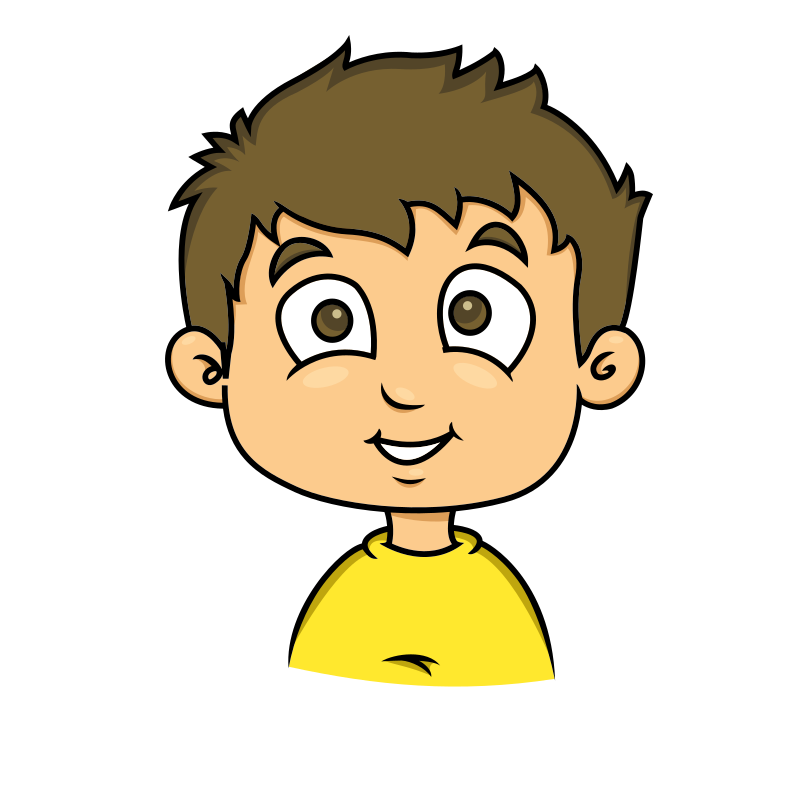 enjoy
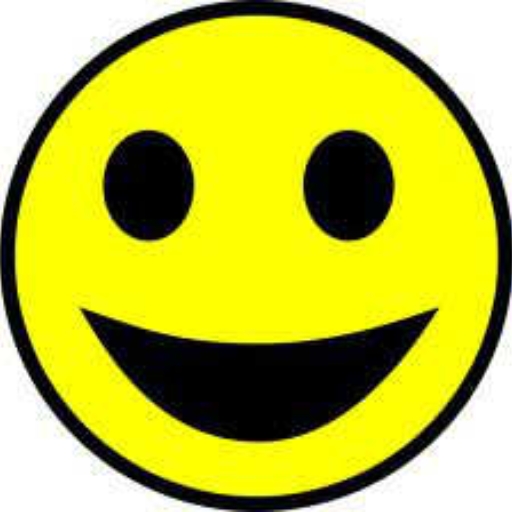 boil
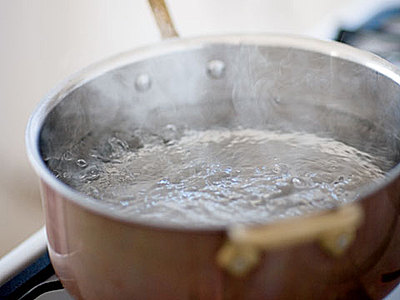 town
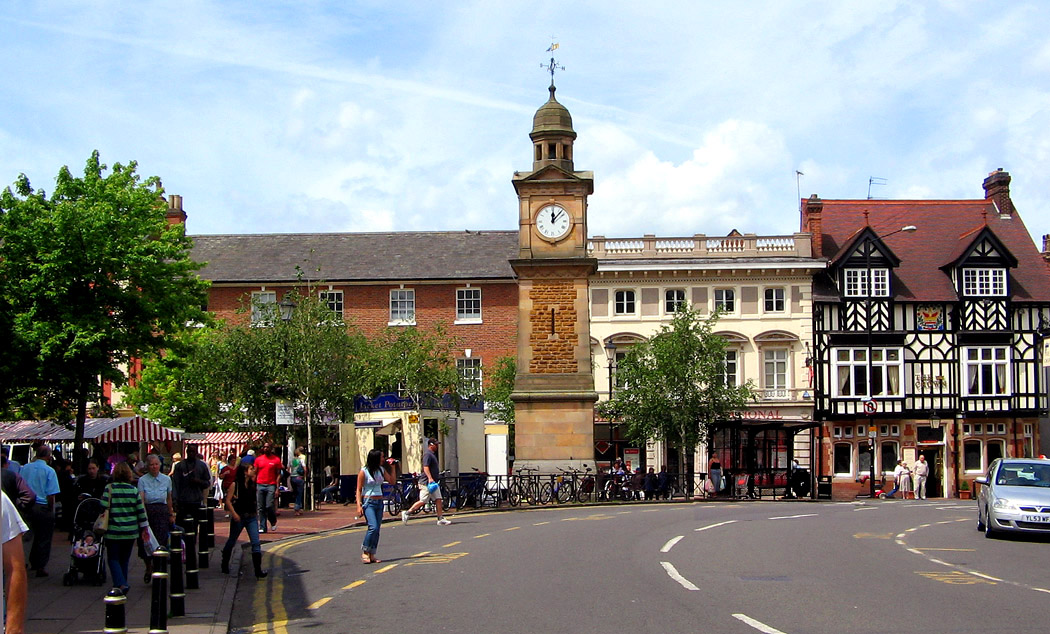 mouse
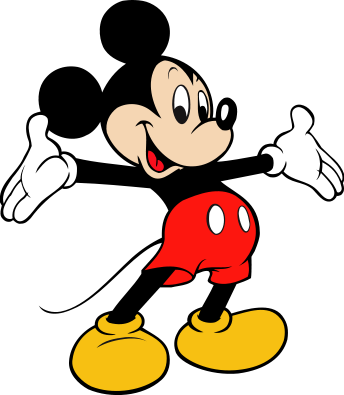 Challenge Words
build
fall